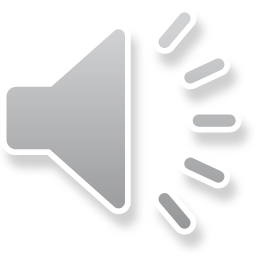 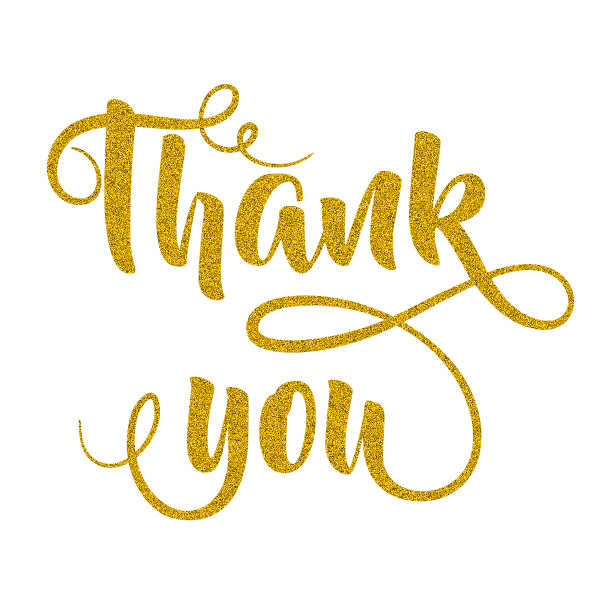 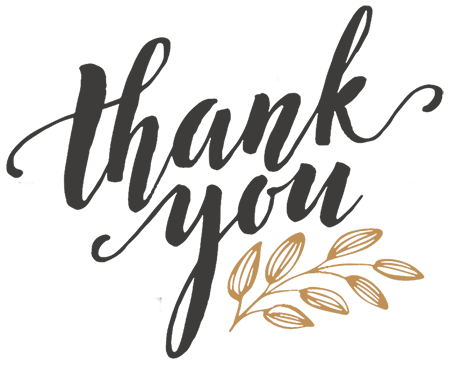 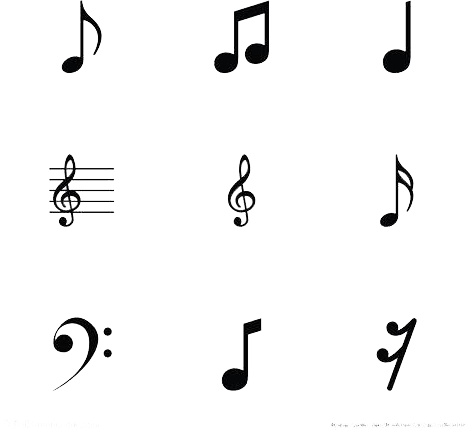 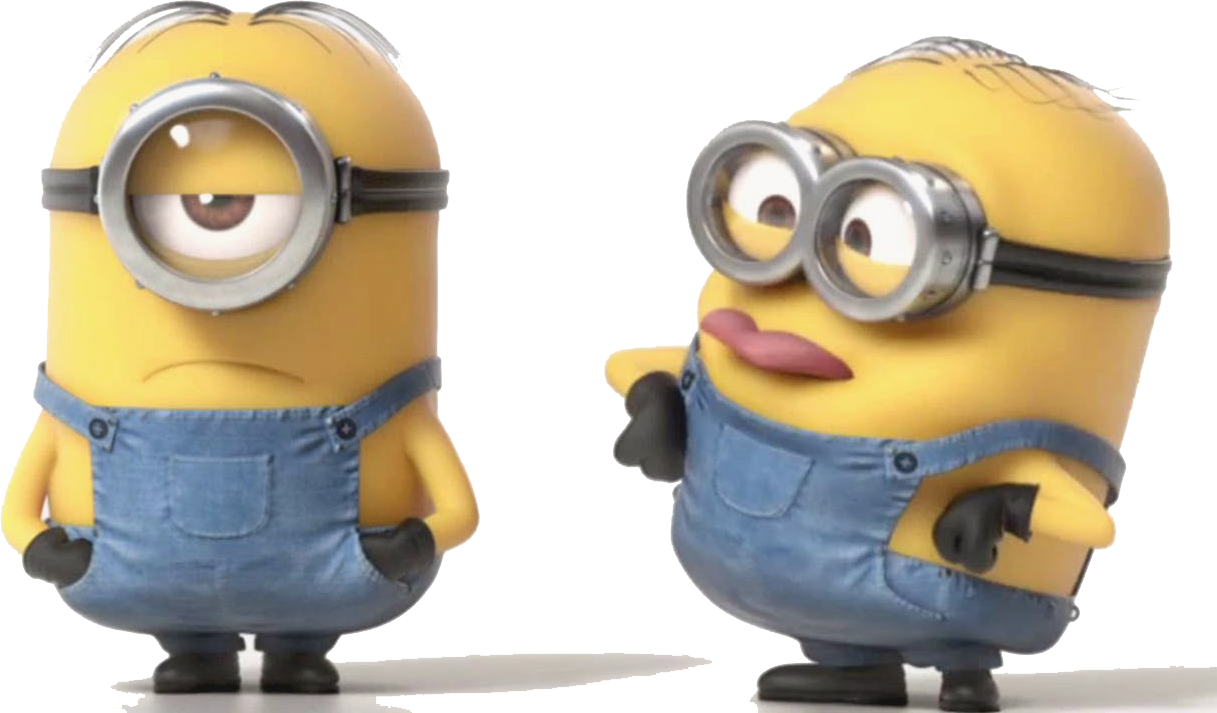 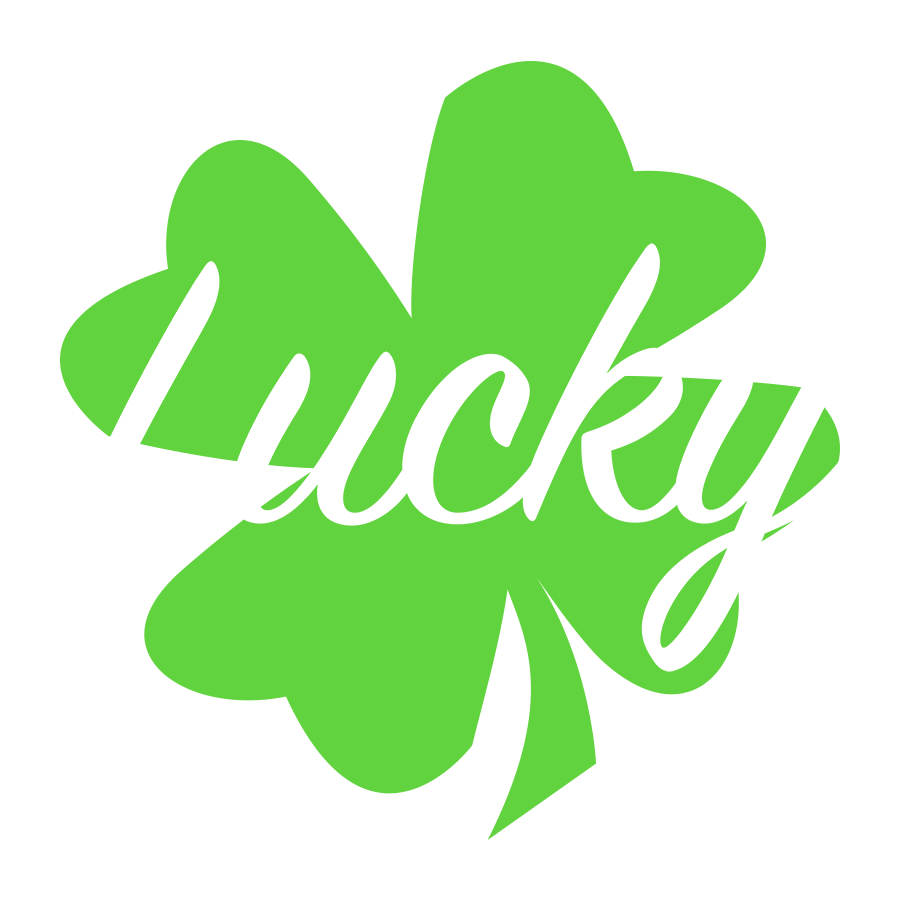 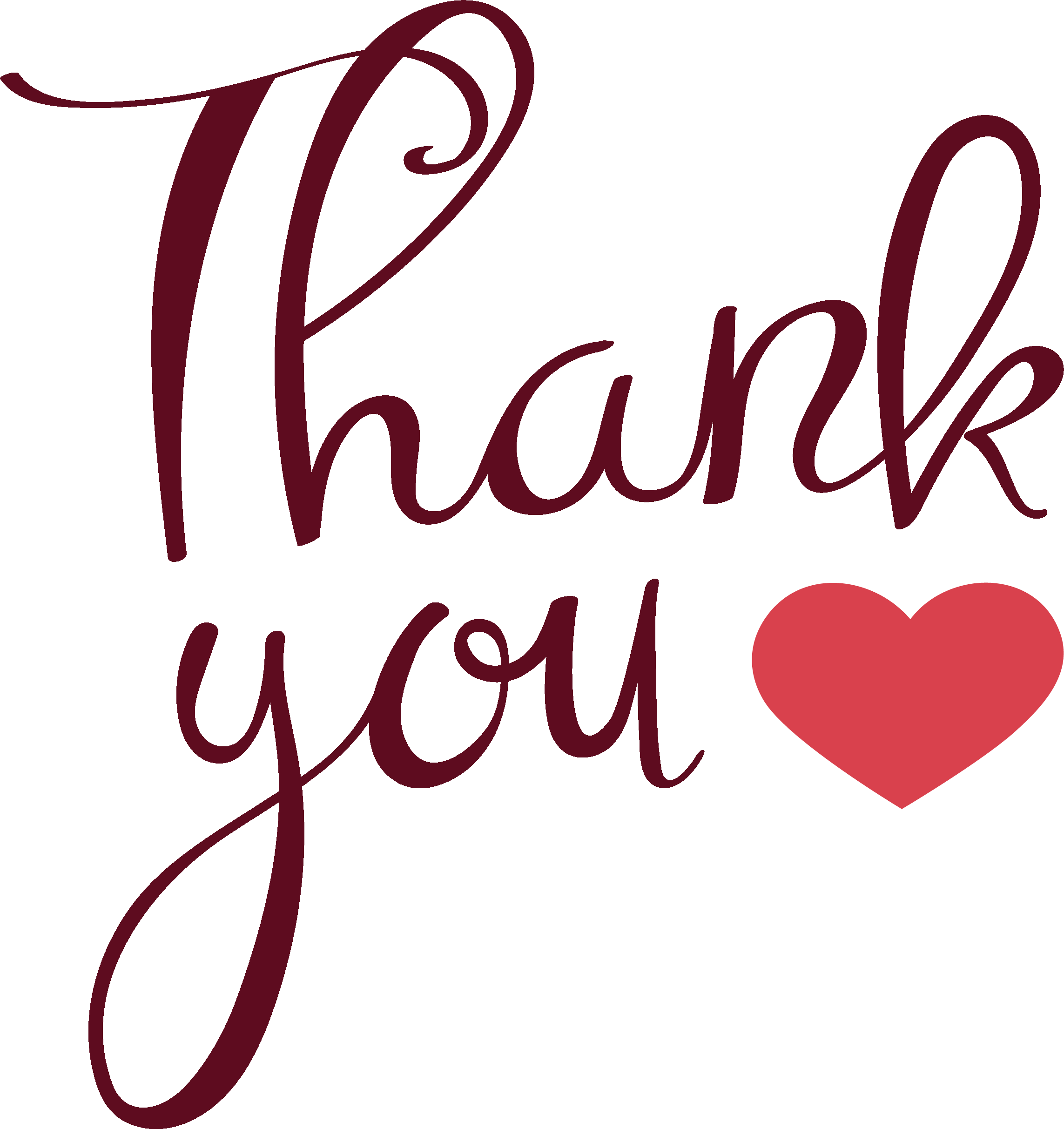 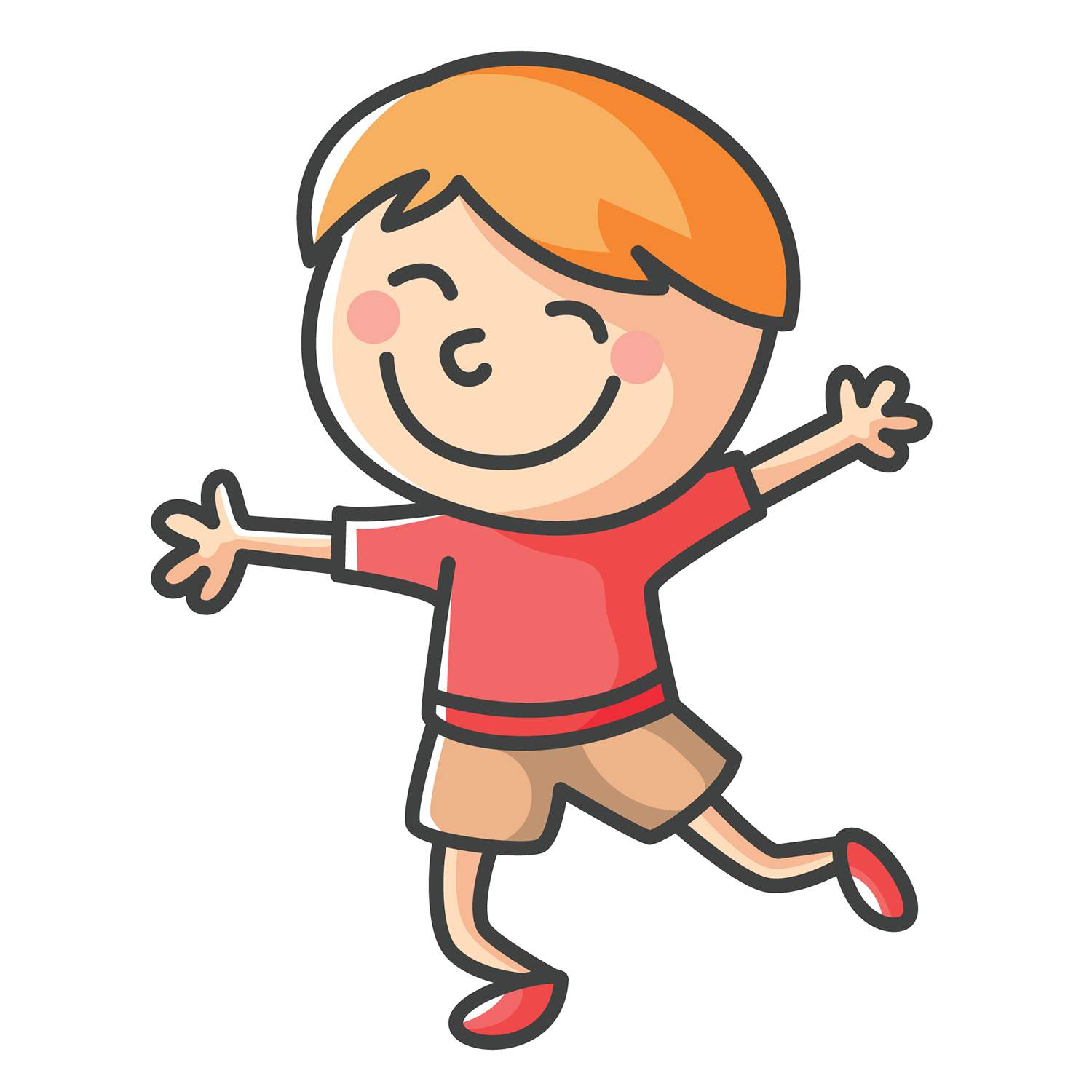 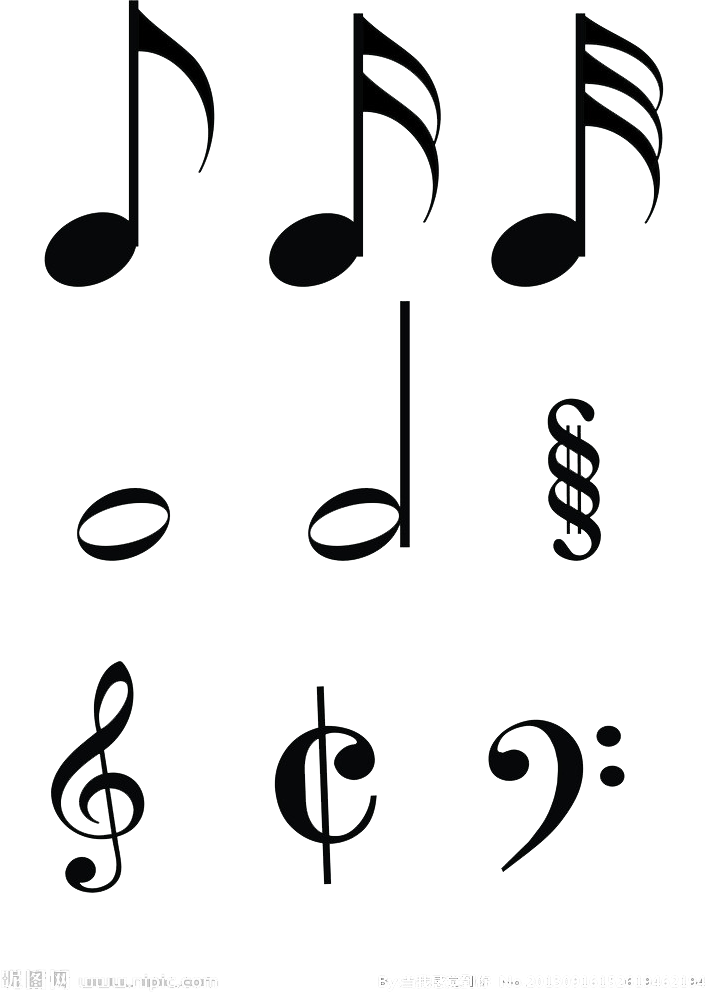 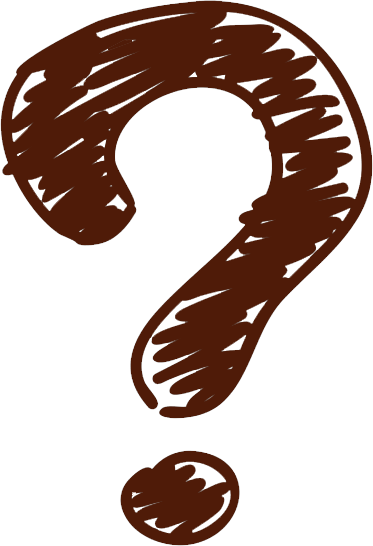 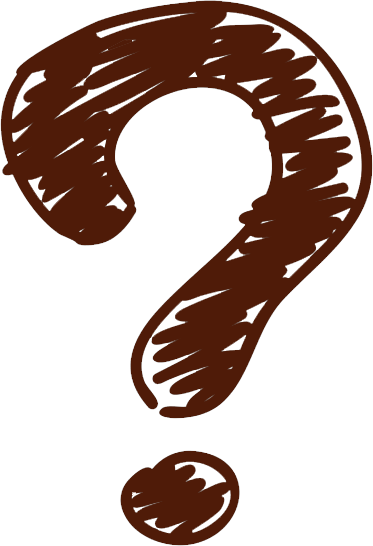 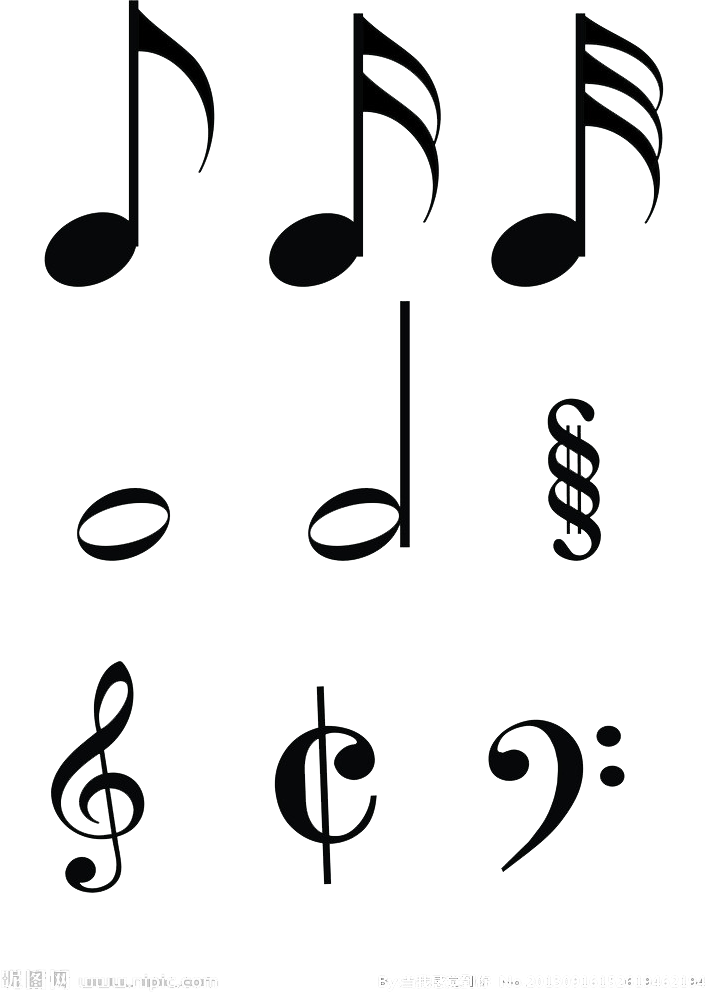 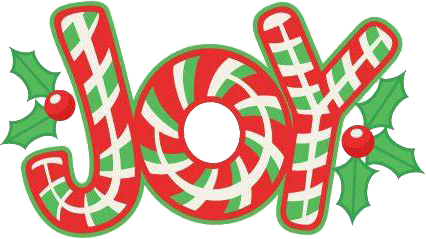 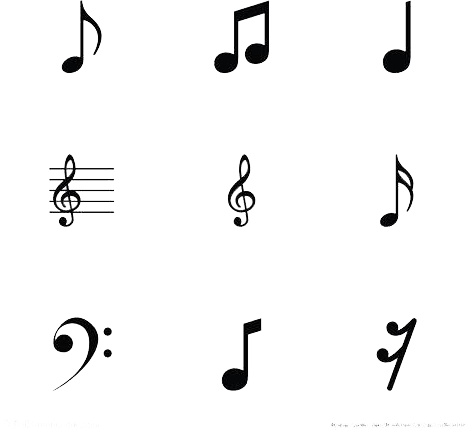 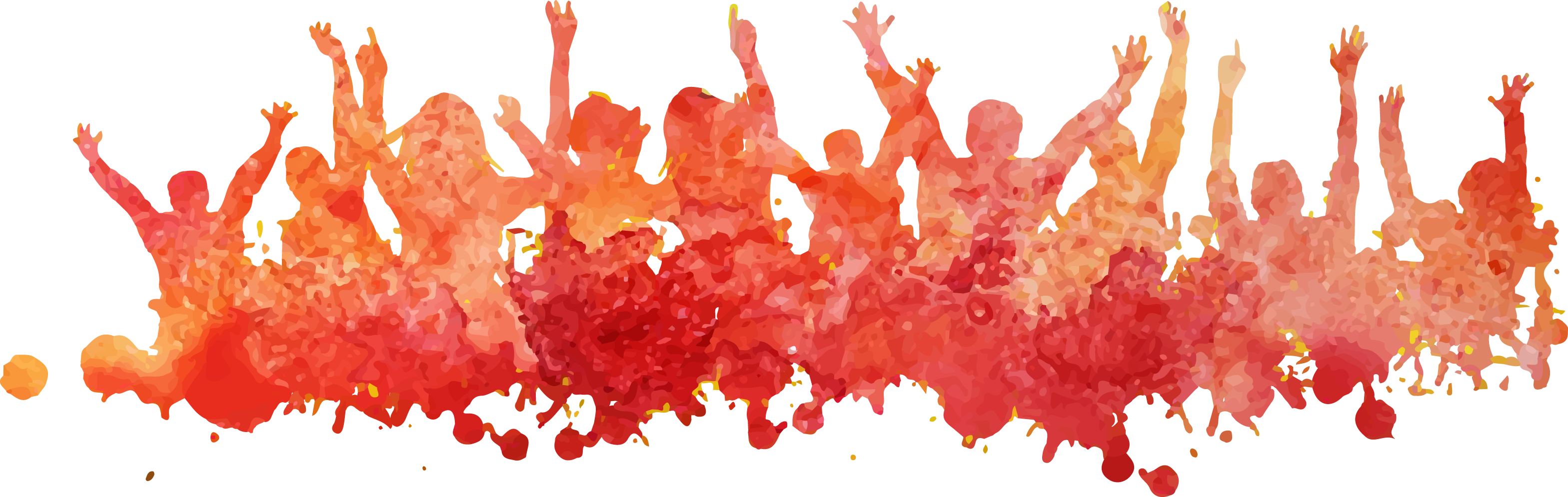 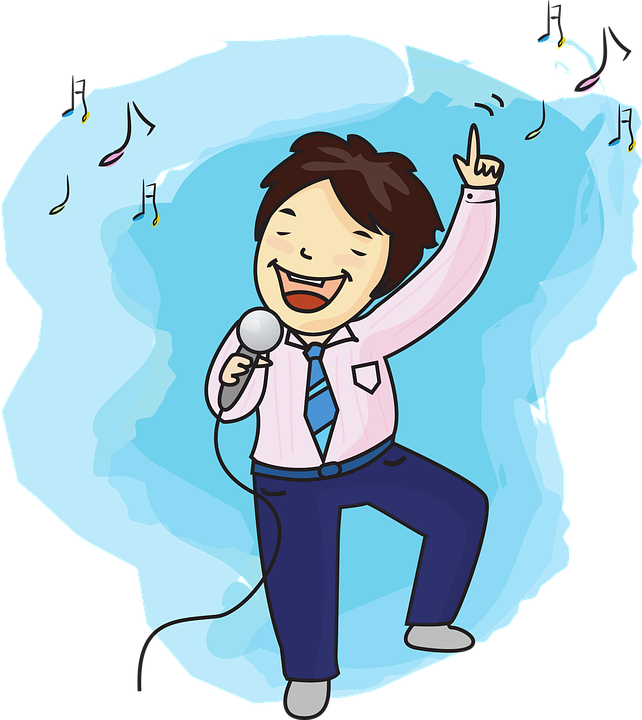 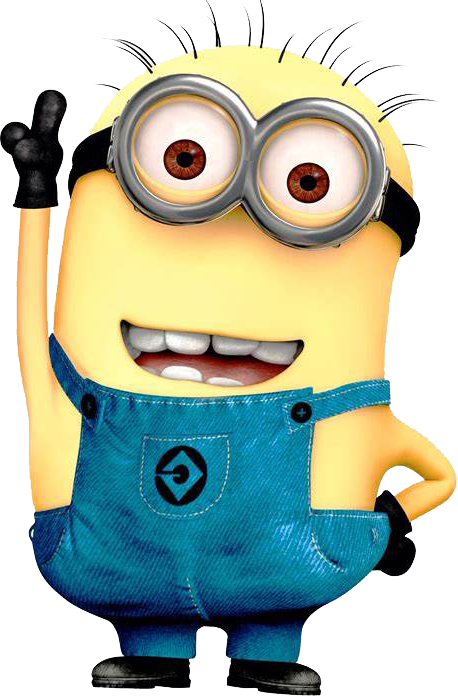 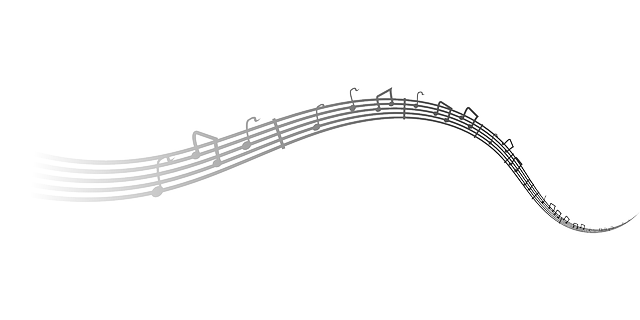 I wanna sing it out to everybody
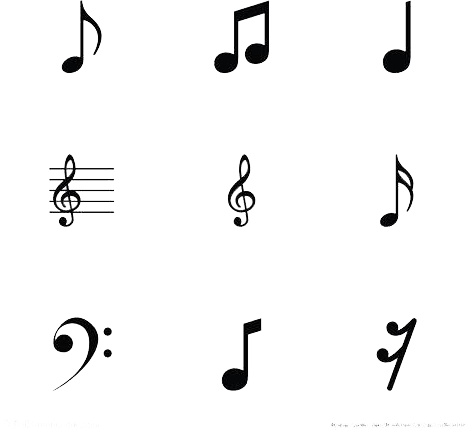 Who can live without it,
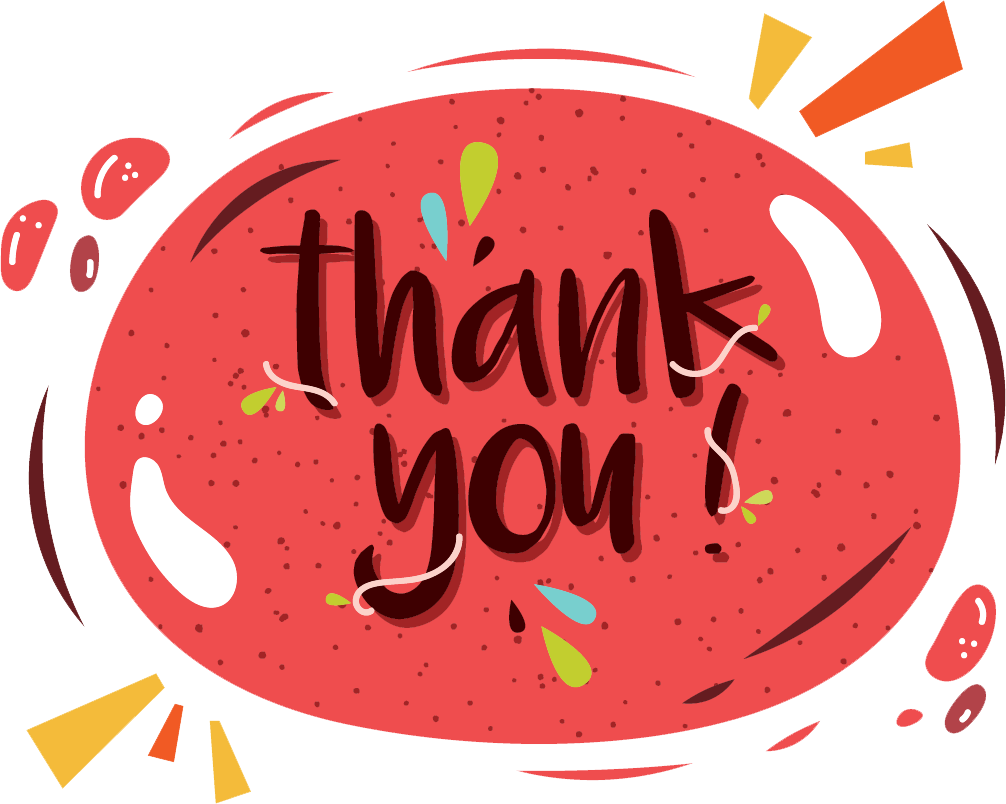 I'm nothing special,
'Cause everyone listens
Thanks for all the joy
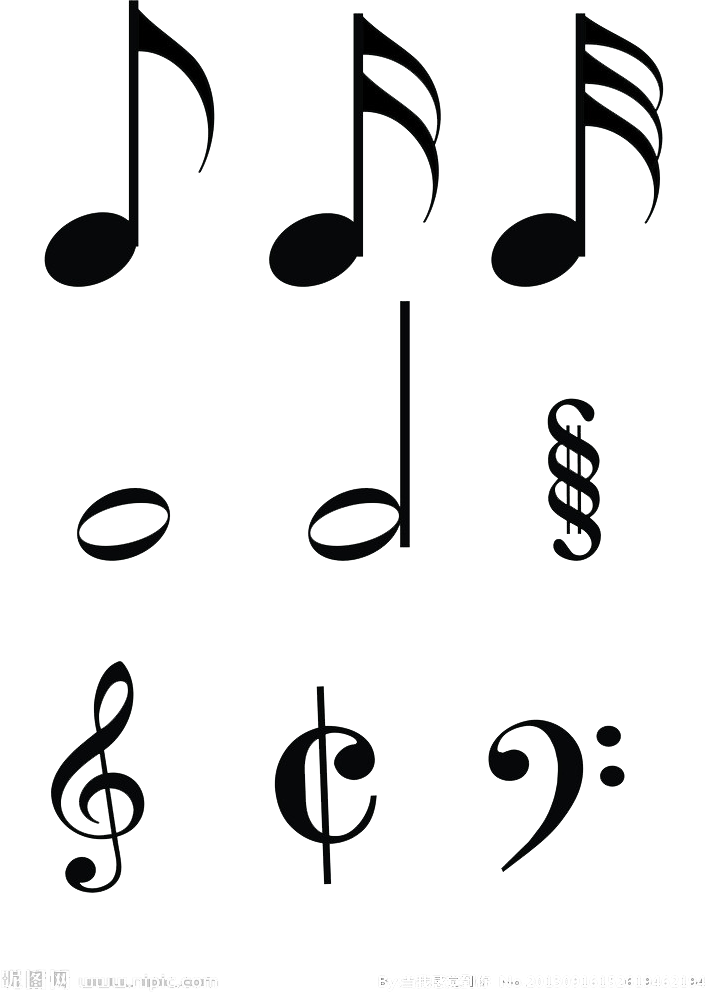 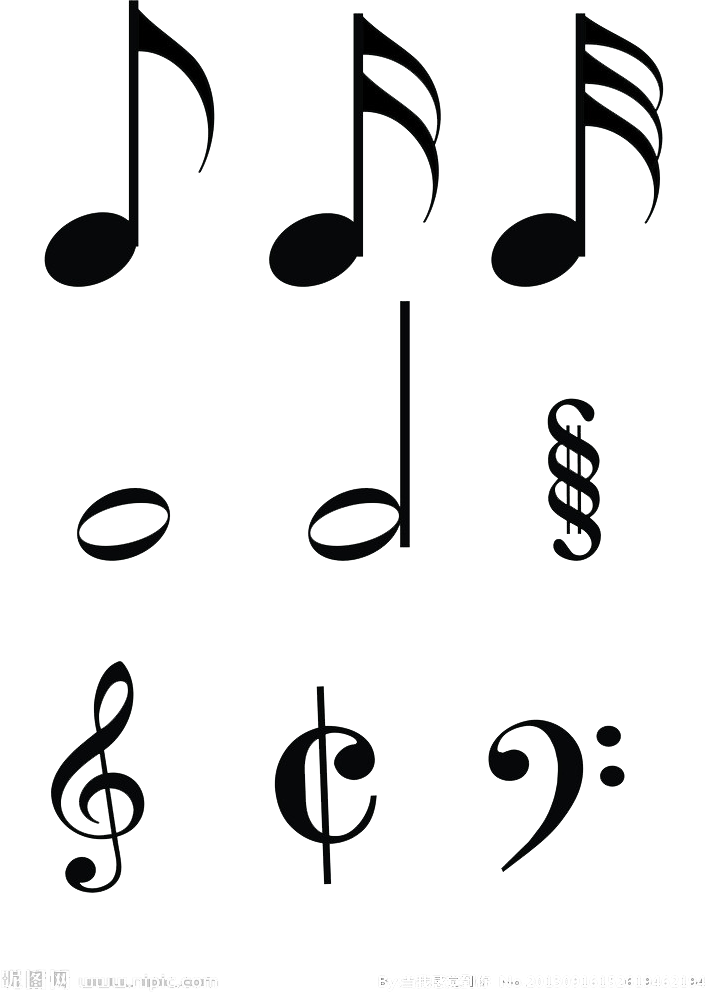 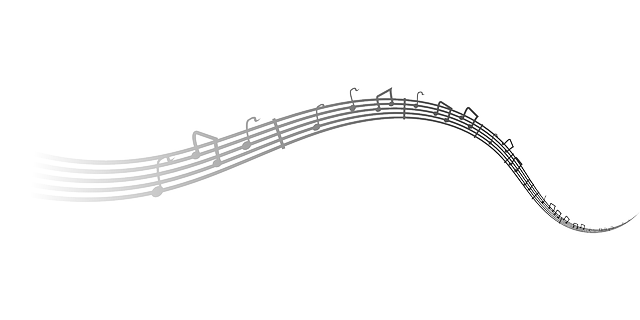 So I say
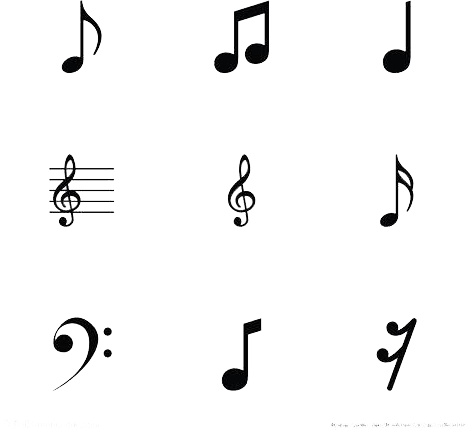 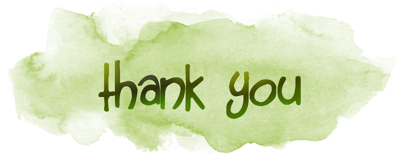 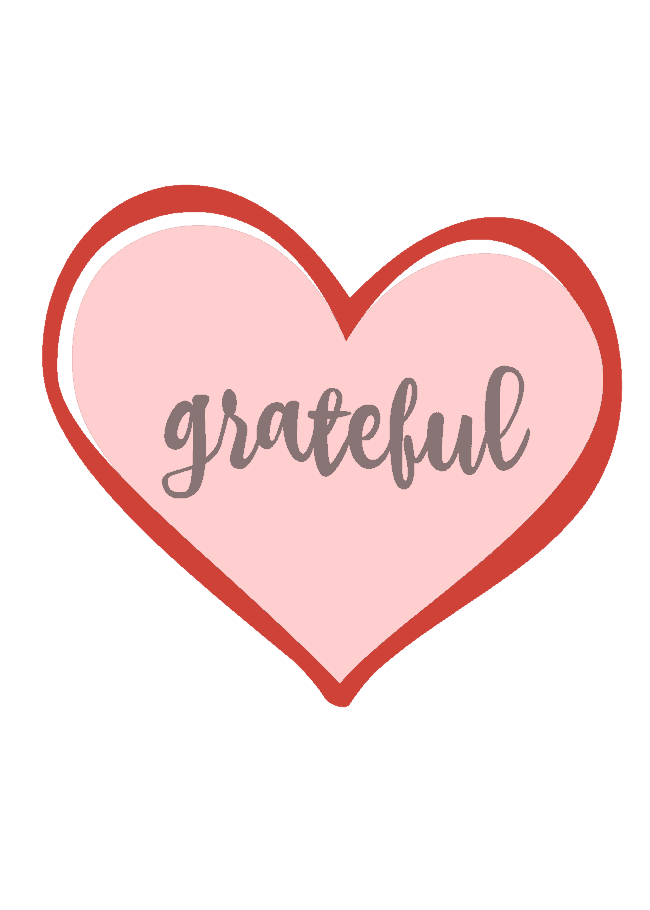 Thanks for all the joy
Who found out that
So I say
Mother says I was a dancer
Without a song or a dance what are we?
What would life be?
She says I began to sing
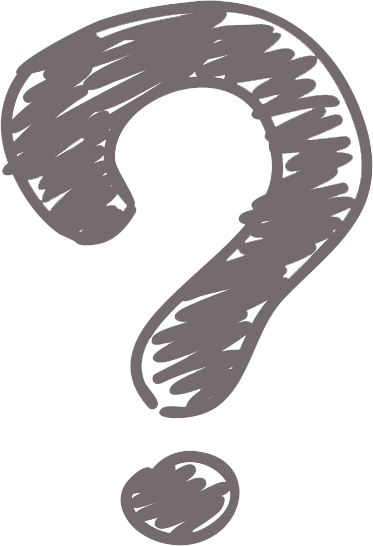 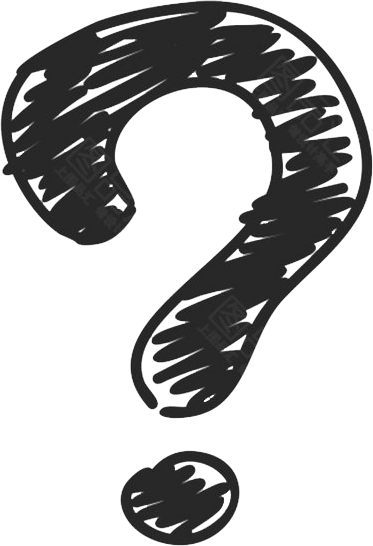 What a joy!
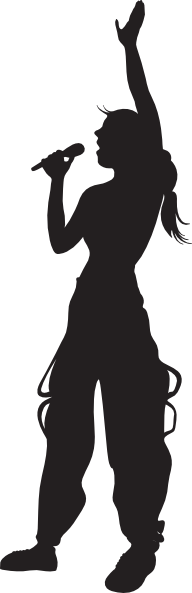 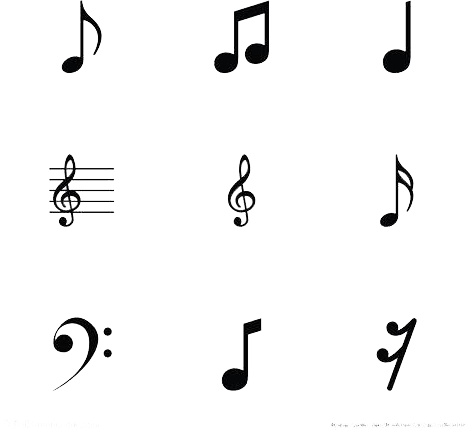 I ask in all honesty
And I've often wondered,
I’m a bit of a bore
in fact
So I say
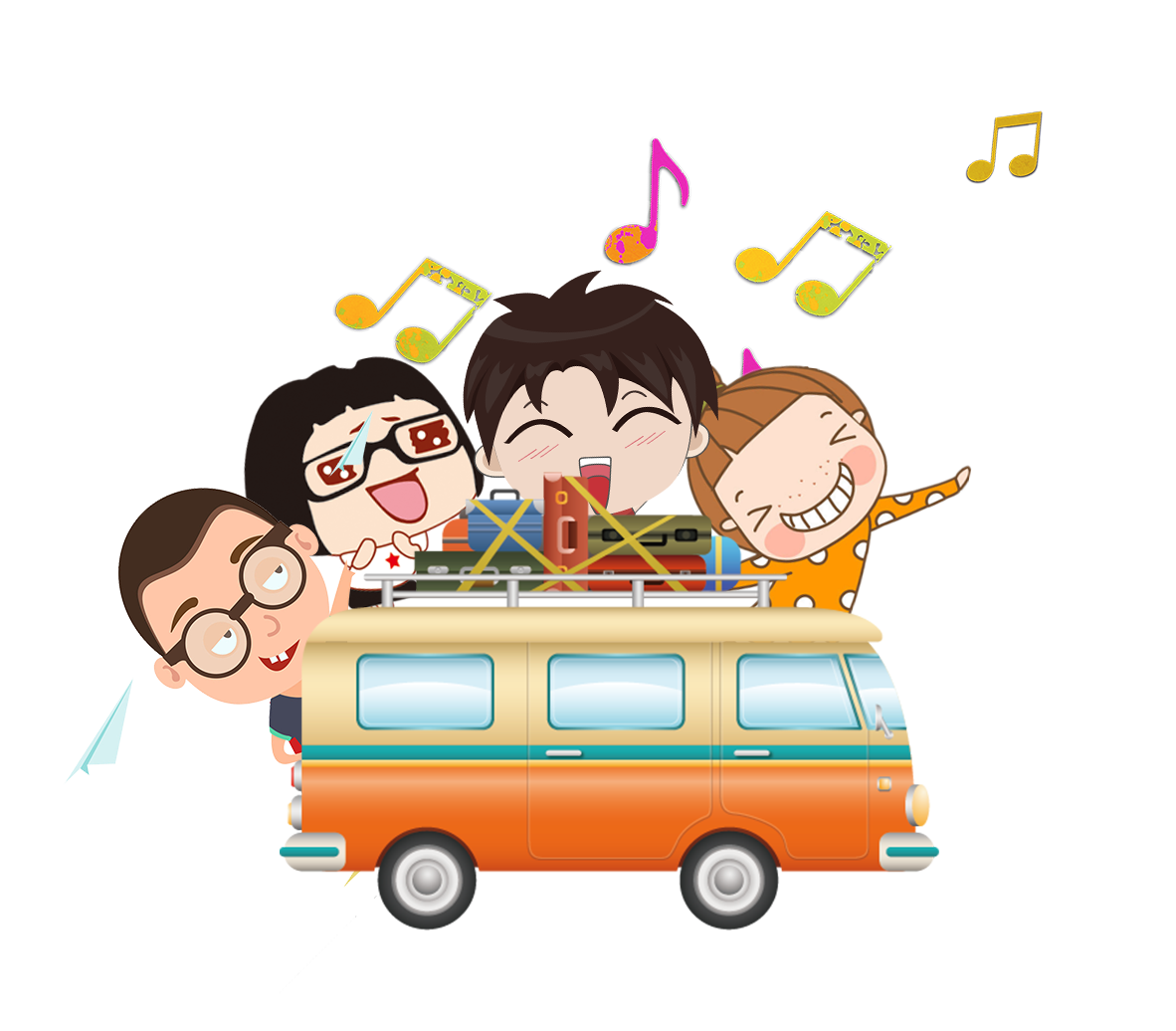 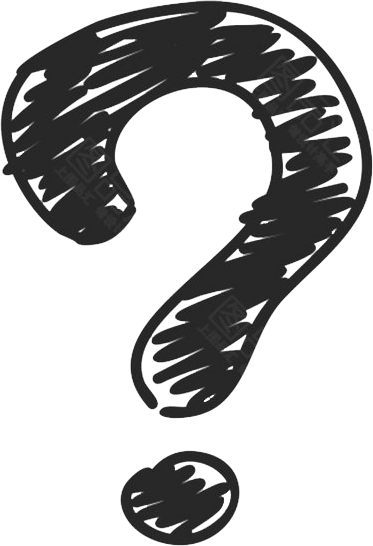 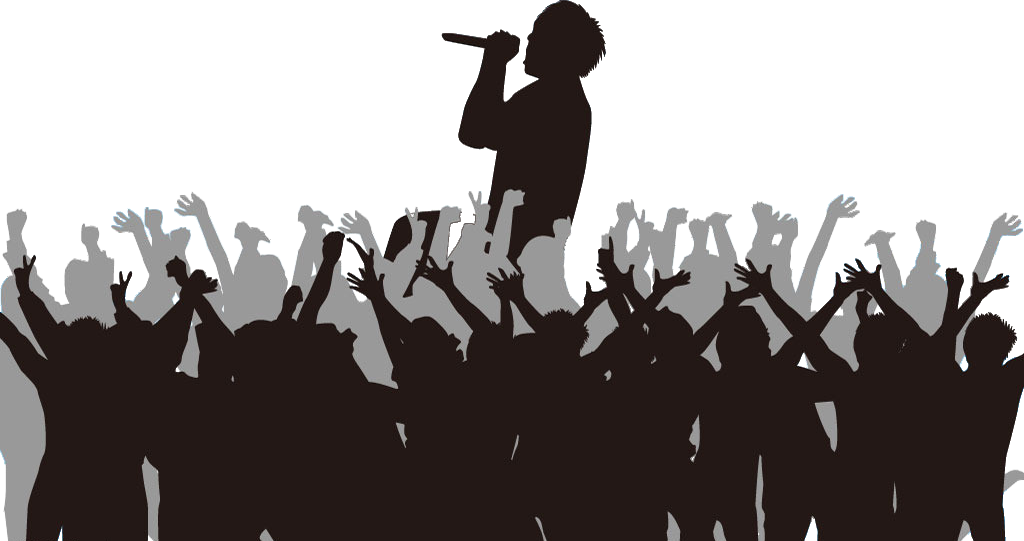 they're bringing
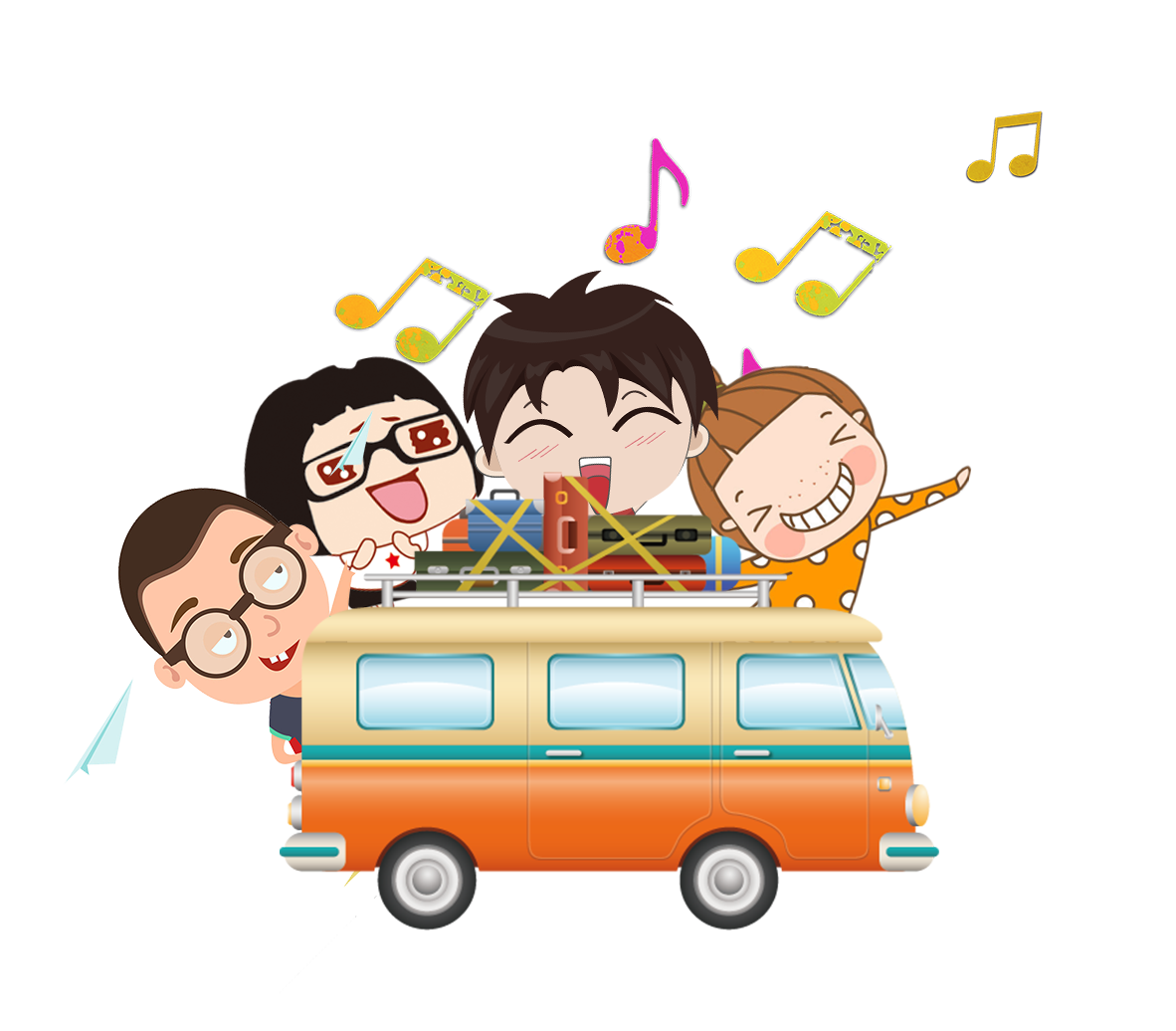 But I have a talent,
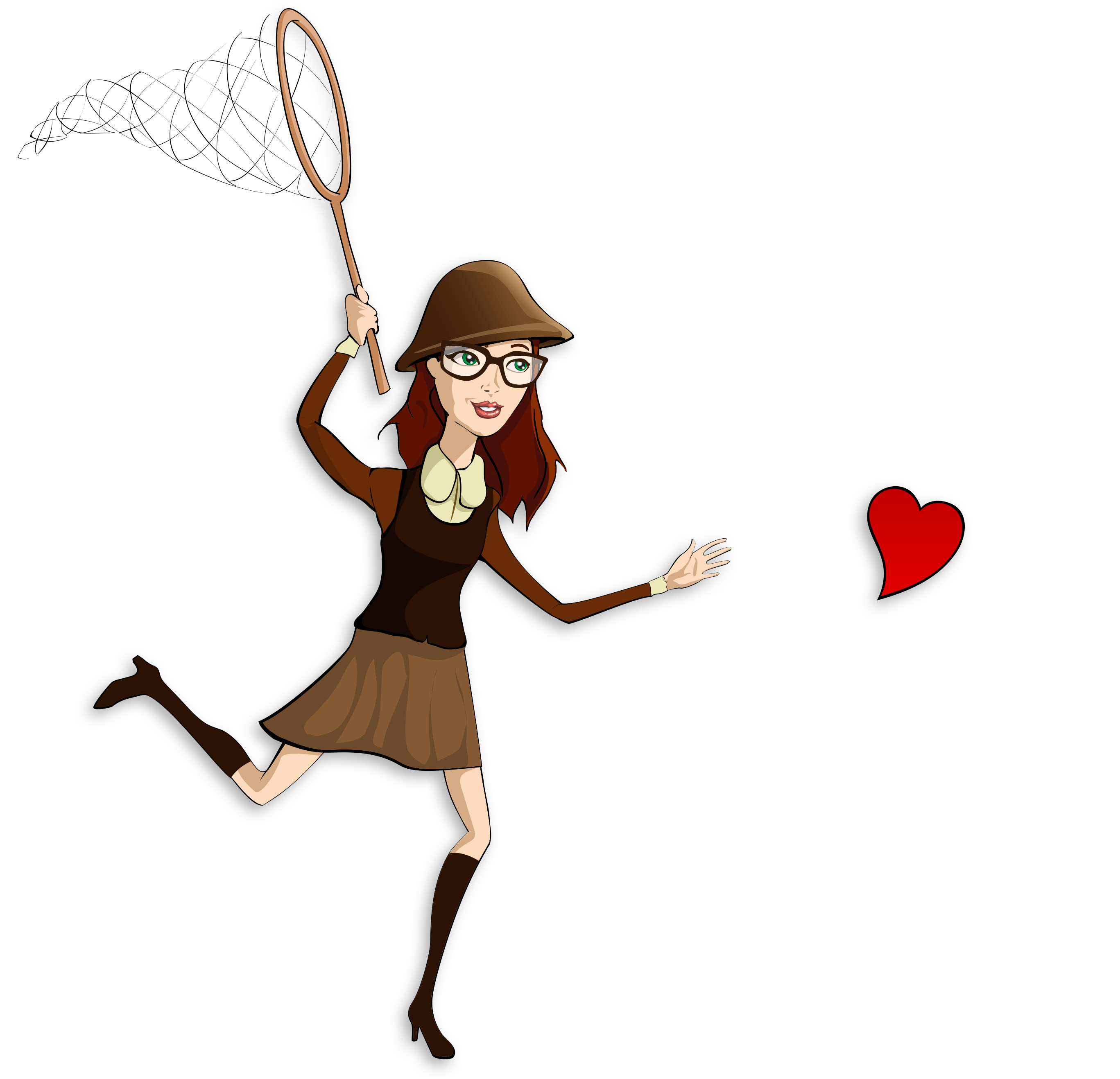 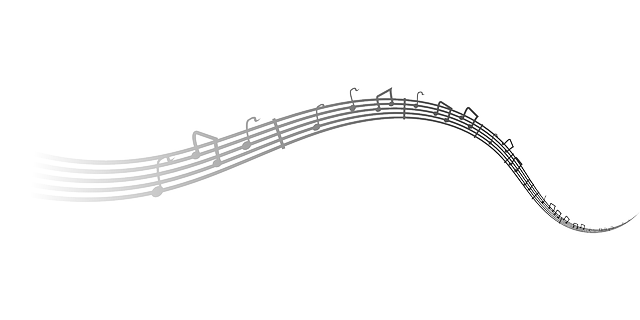 All I want
when I start to sing
I'm so grateful
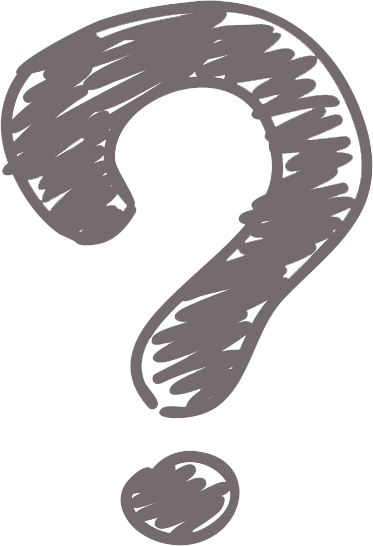 So I say
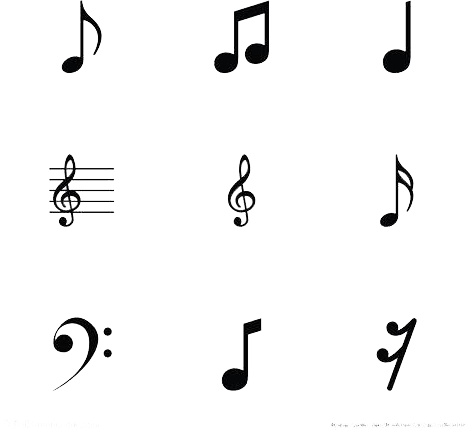 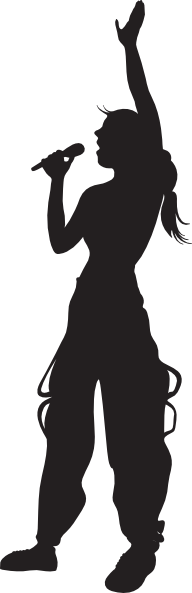 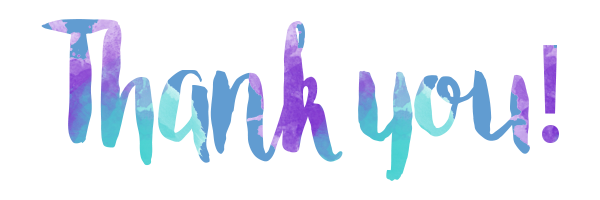 Thank you for the music,
Thank you for the music
—ABBA
I've been so lucky,
Thanks for all the joy they're bringing
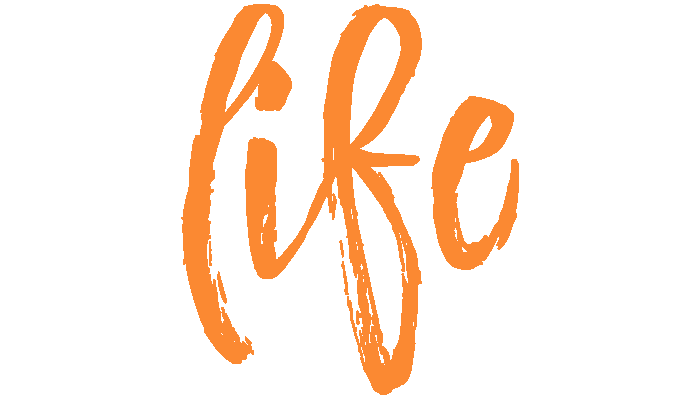 before I could walk
nothing can capture a heart
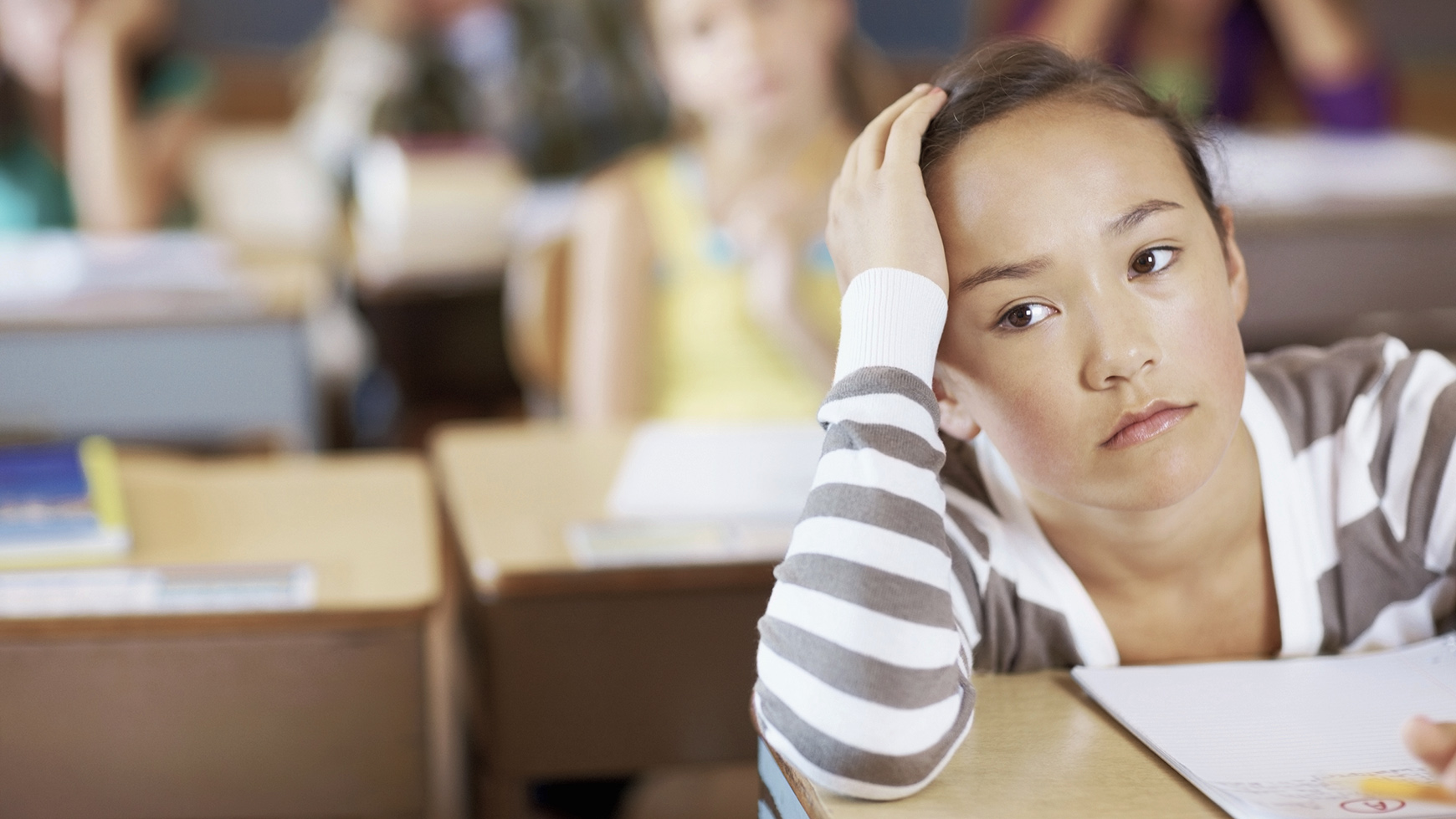 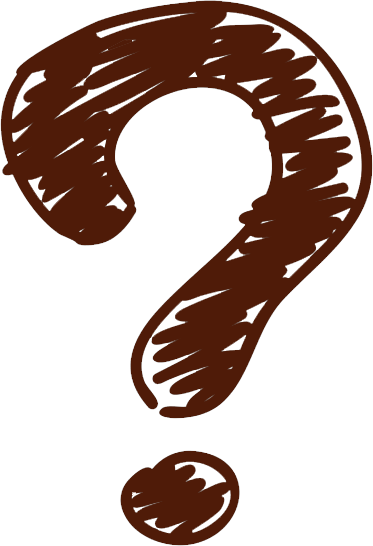 long before I could talk
how did it all start?
So I say
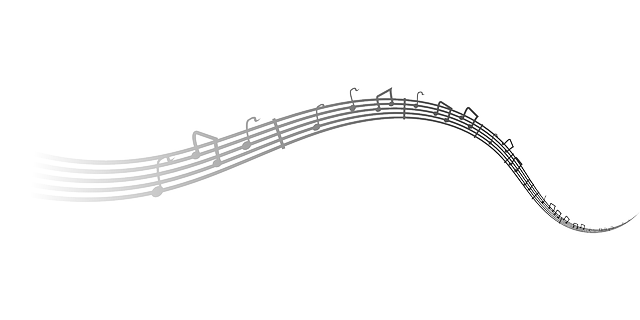 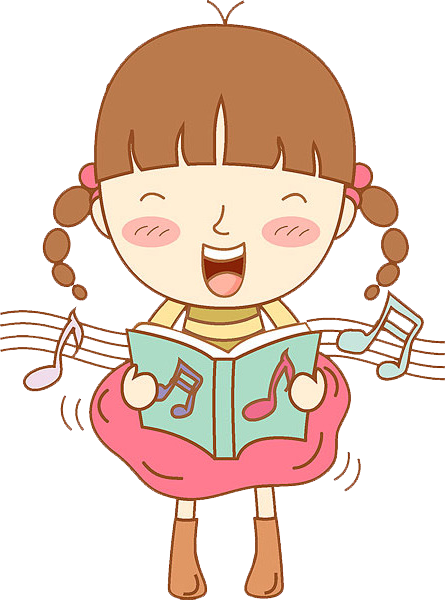 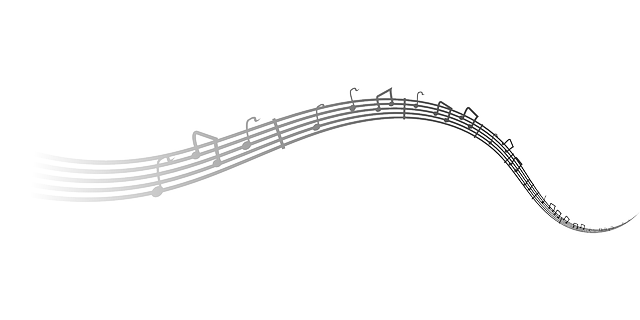 thank you for the music,
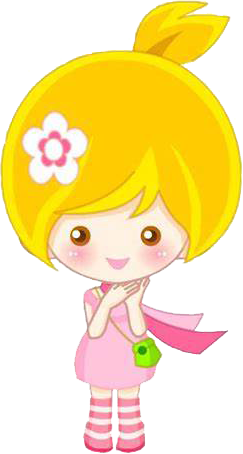 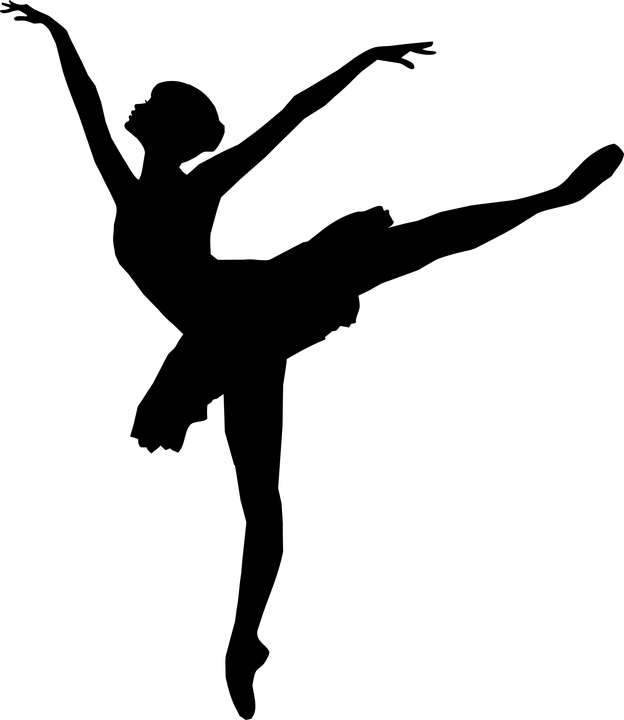 they’re bringing
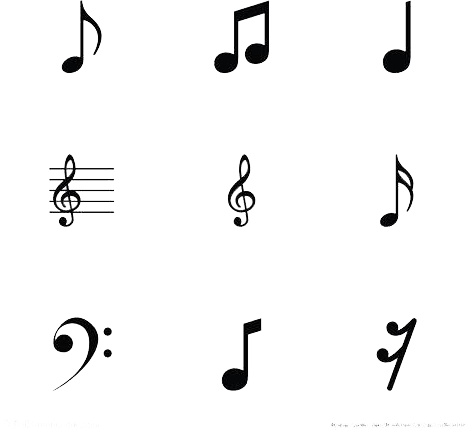 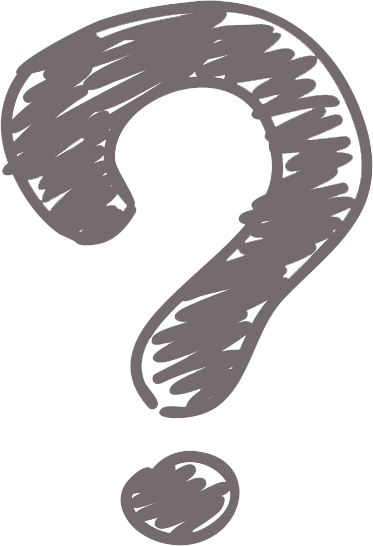 thank you for the music
a wonderful thing
What a life!
is to sing it out loud
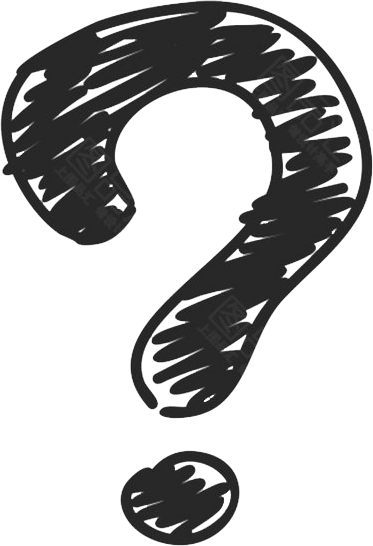 and proud
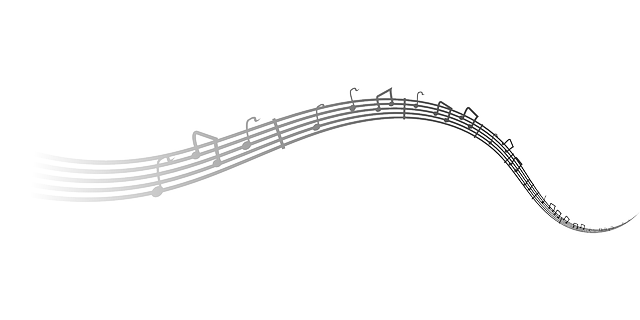 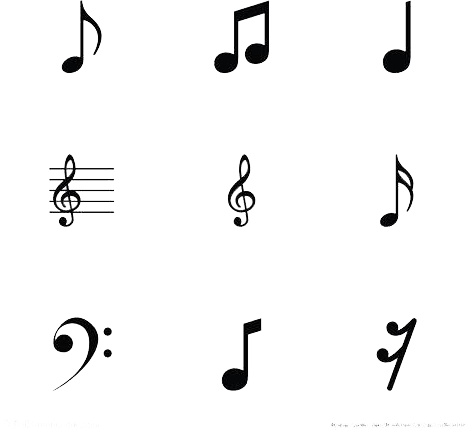 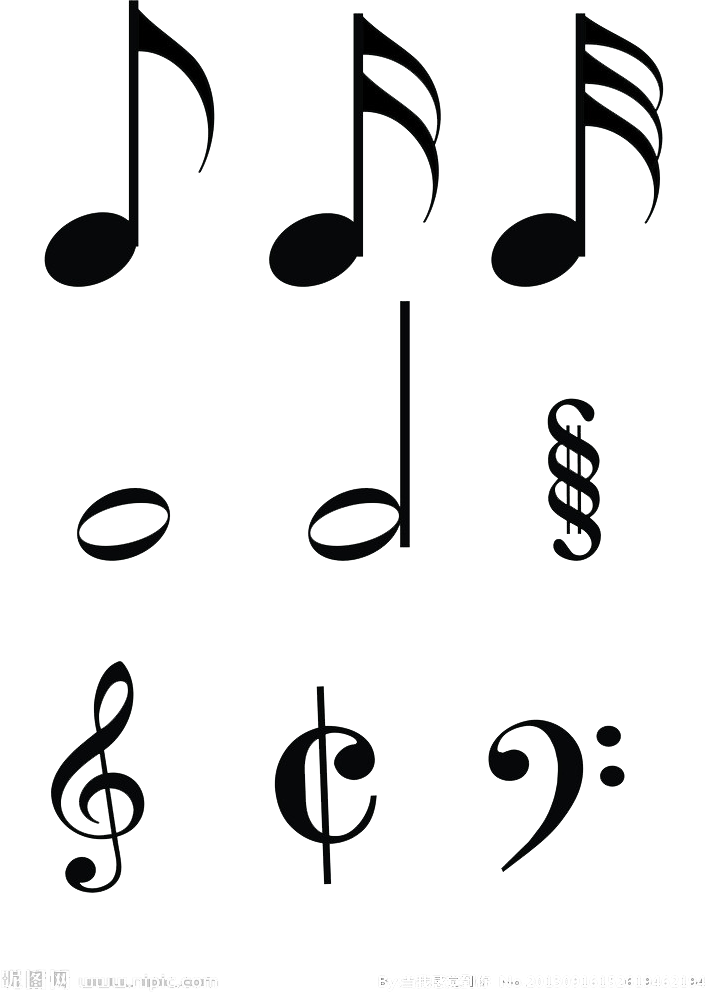 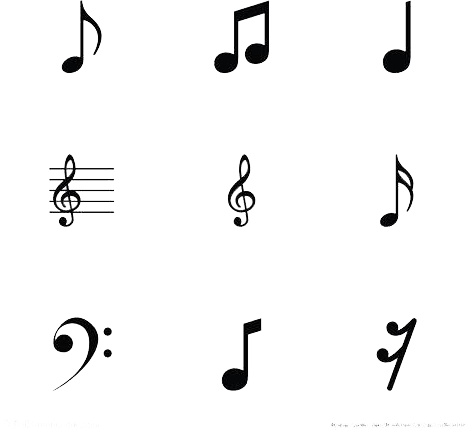 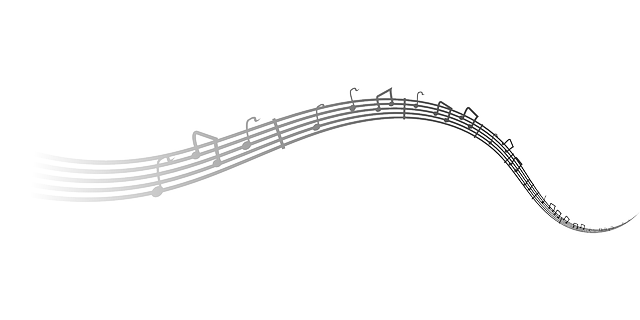 I am the girl with golden hair
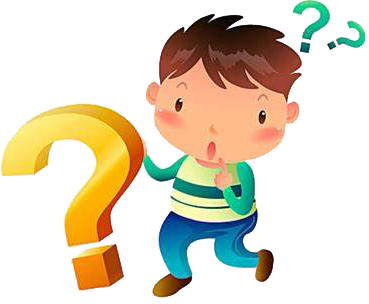 like a melody can?
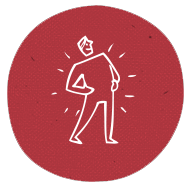 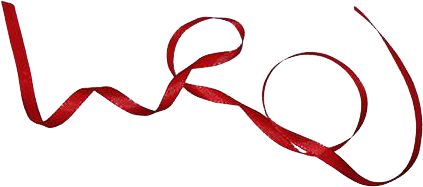 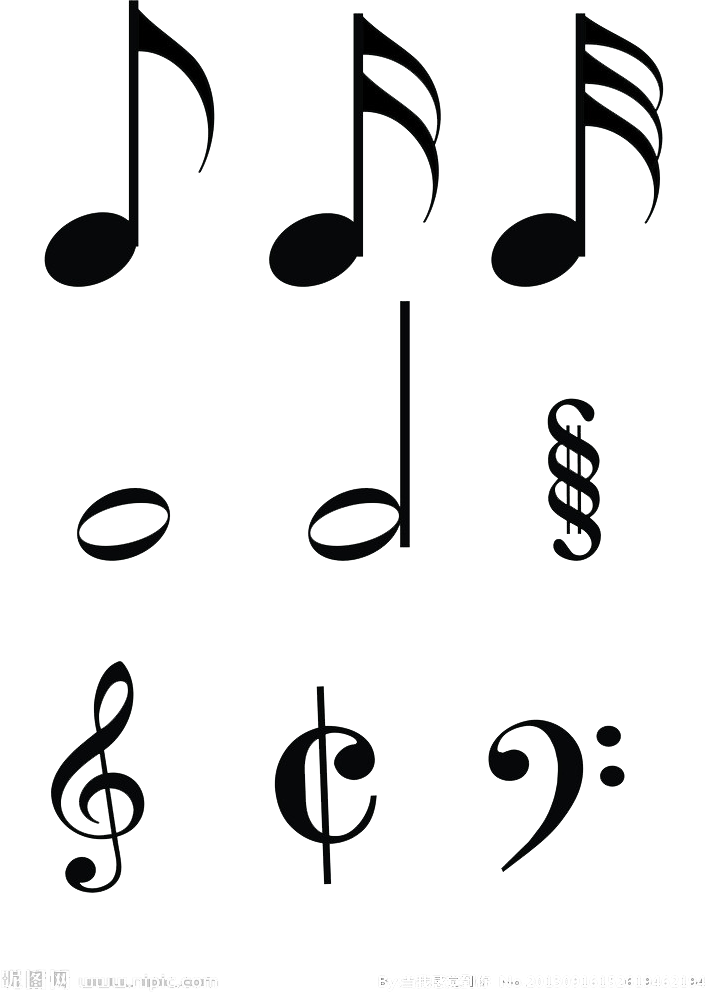 Well,
thank you for the music
the songs I'm singing
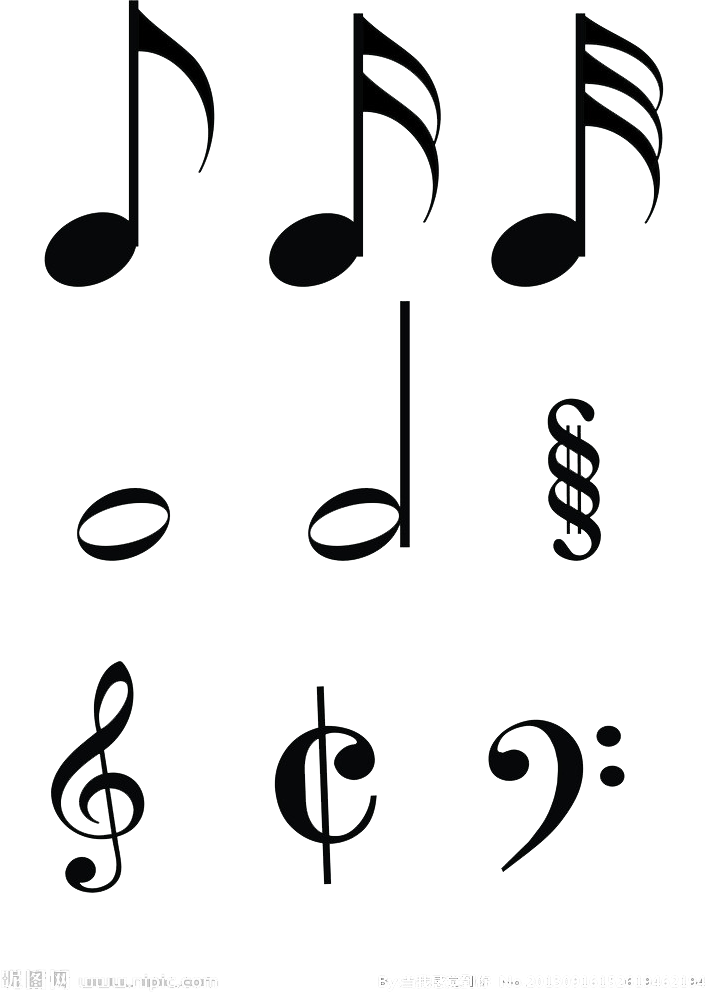 作者：刘倚佳 华南师范大学外国语言文化学院
          曾春花 连平县惠化中学
thank you for the music,
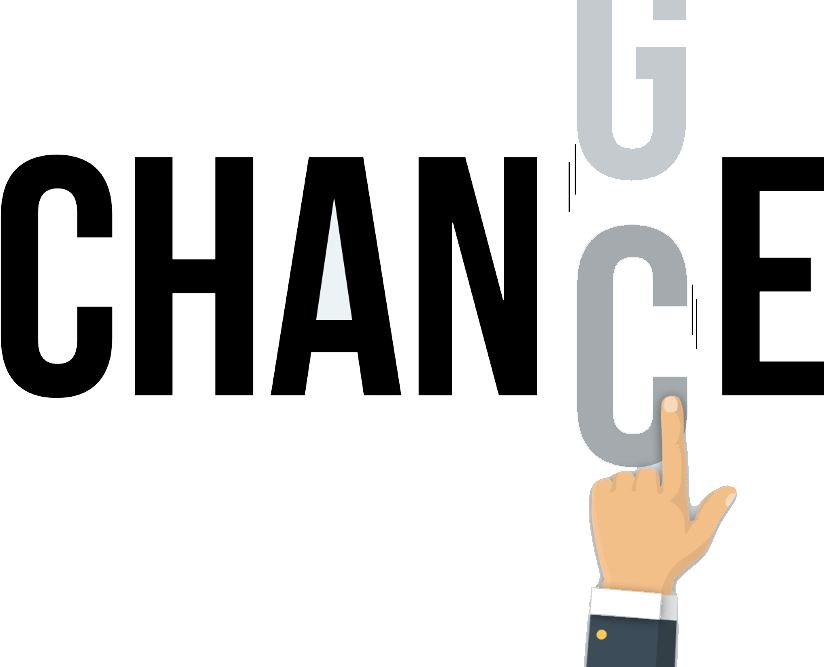 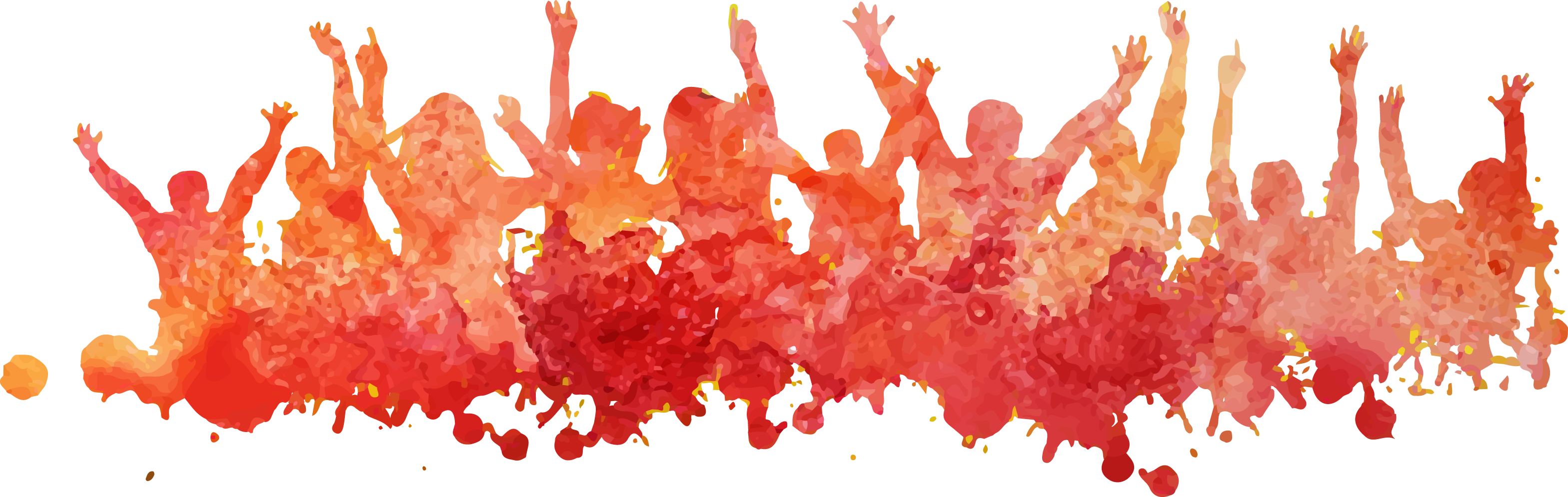 thank you for the music
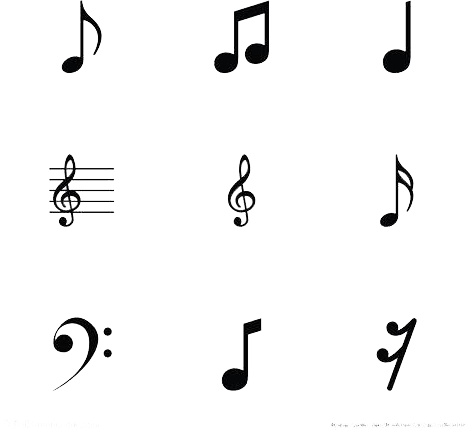 the songs I’m singing
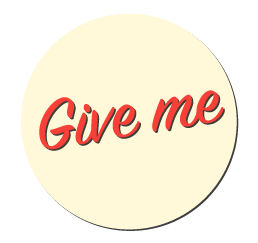 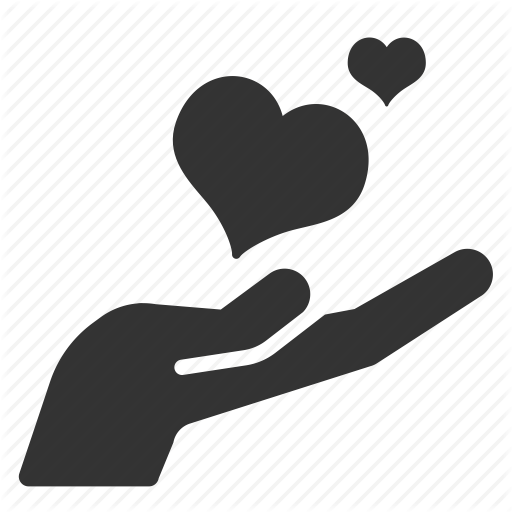 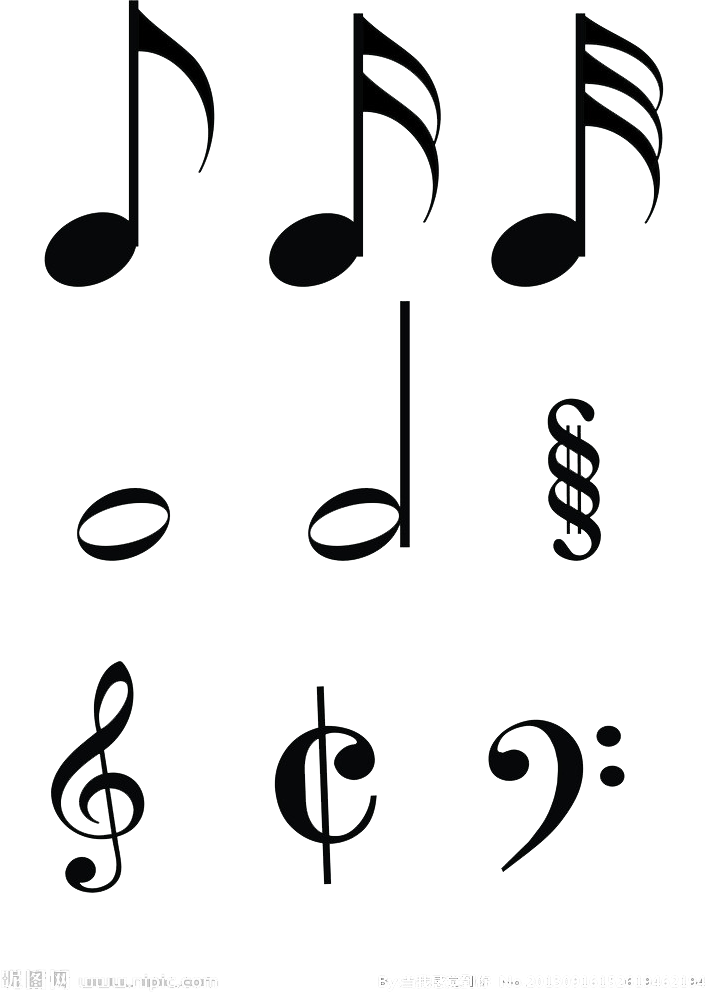 whoever it was,
For giving it to me
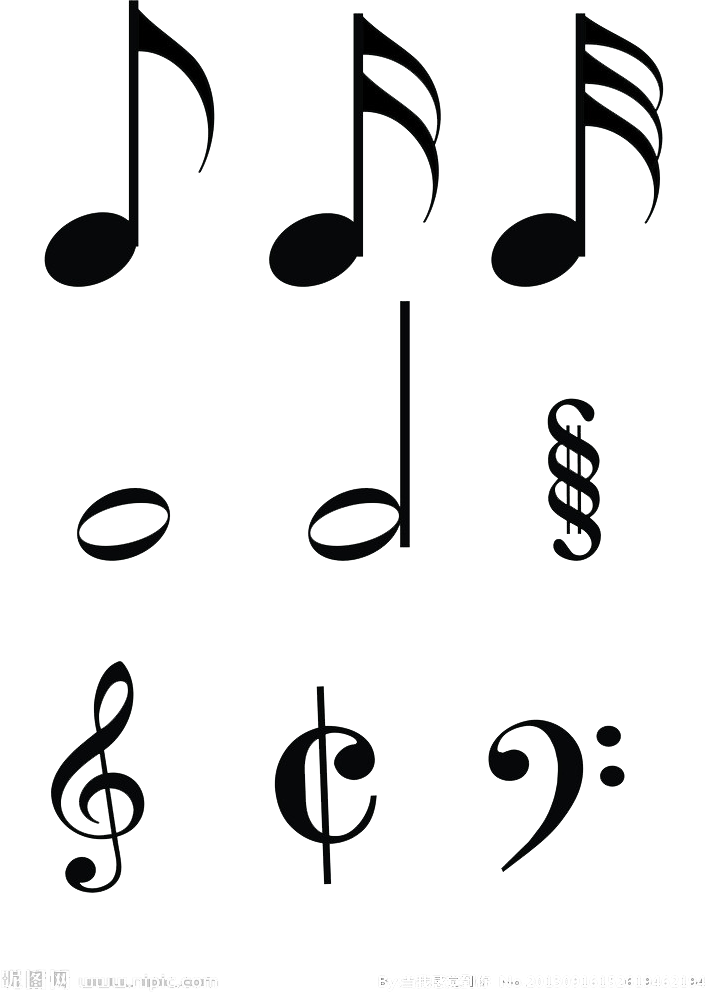 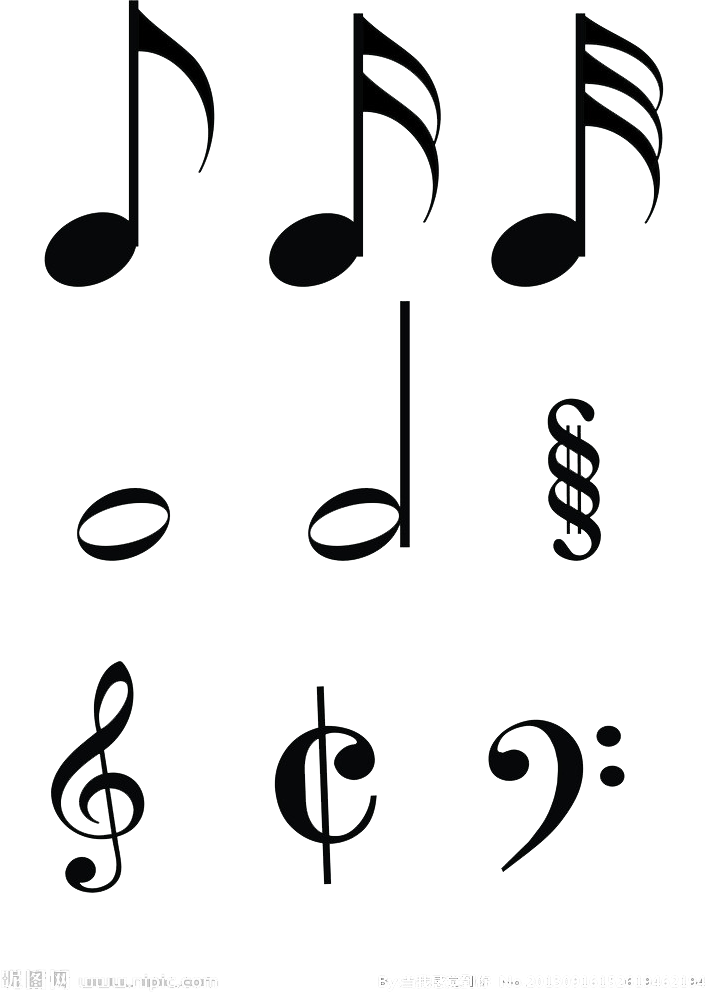 If I tell a joke,
What a chance!
For giving it to me
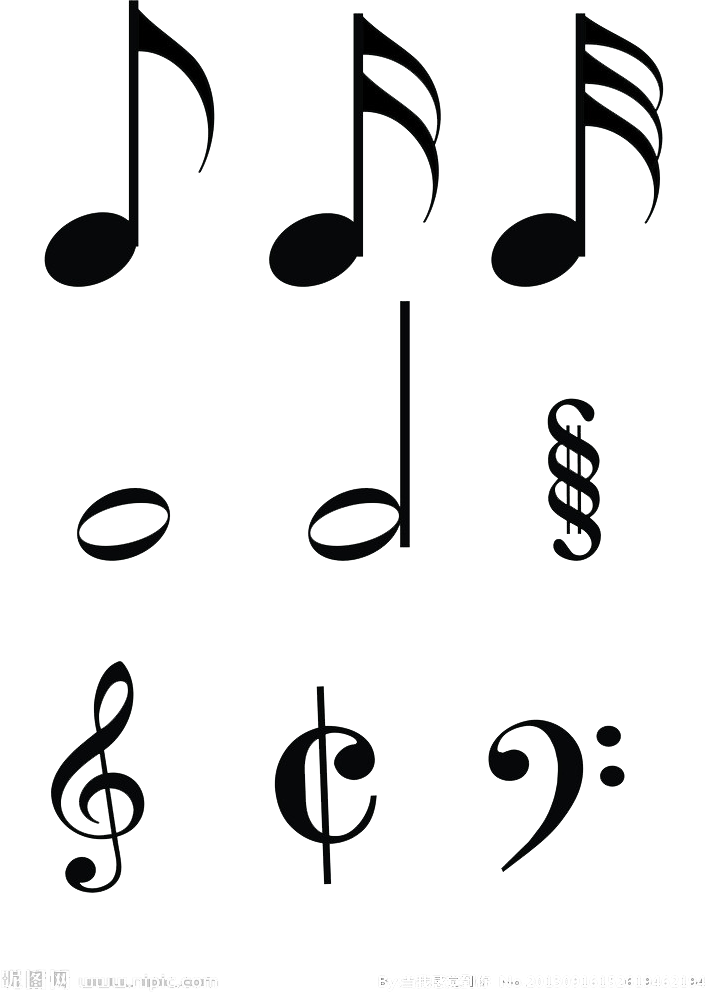 the songs I’m singing
Who can live without it, I ask in all honesty
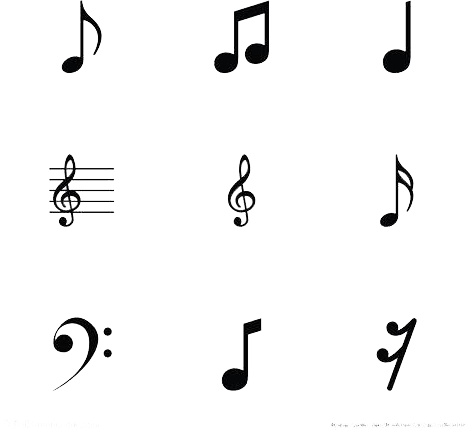 Without a song or a dance what are we?
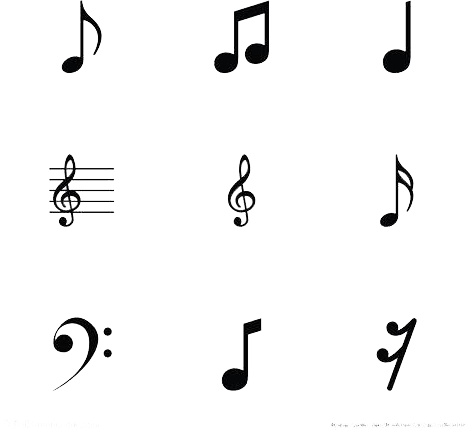 Who can live without it,
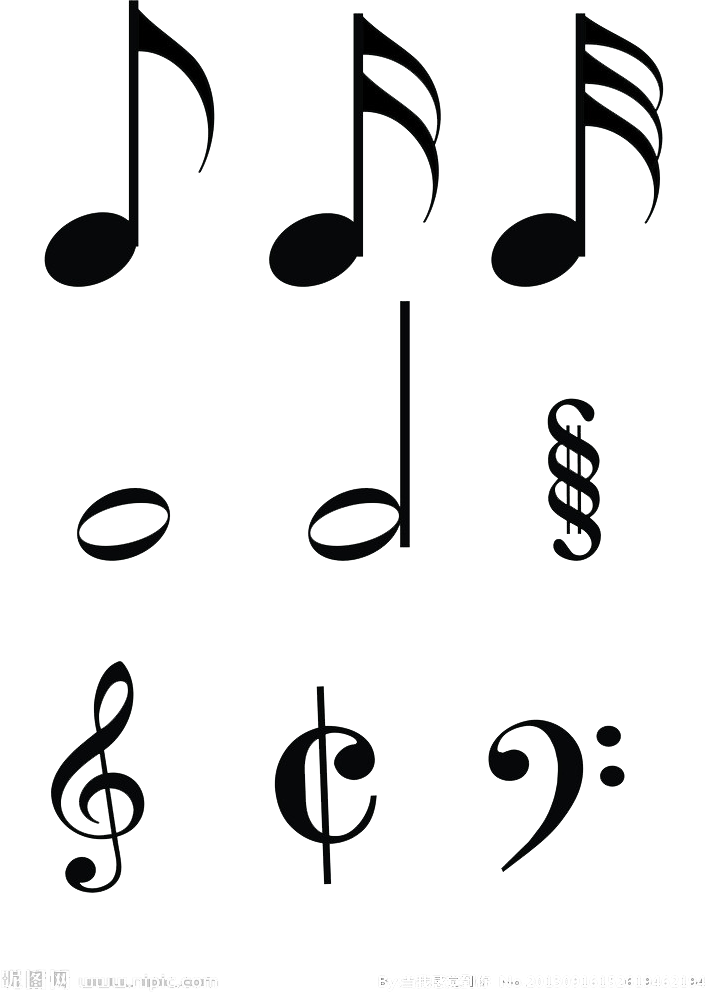 Without a song or a dance
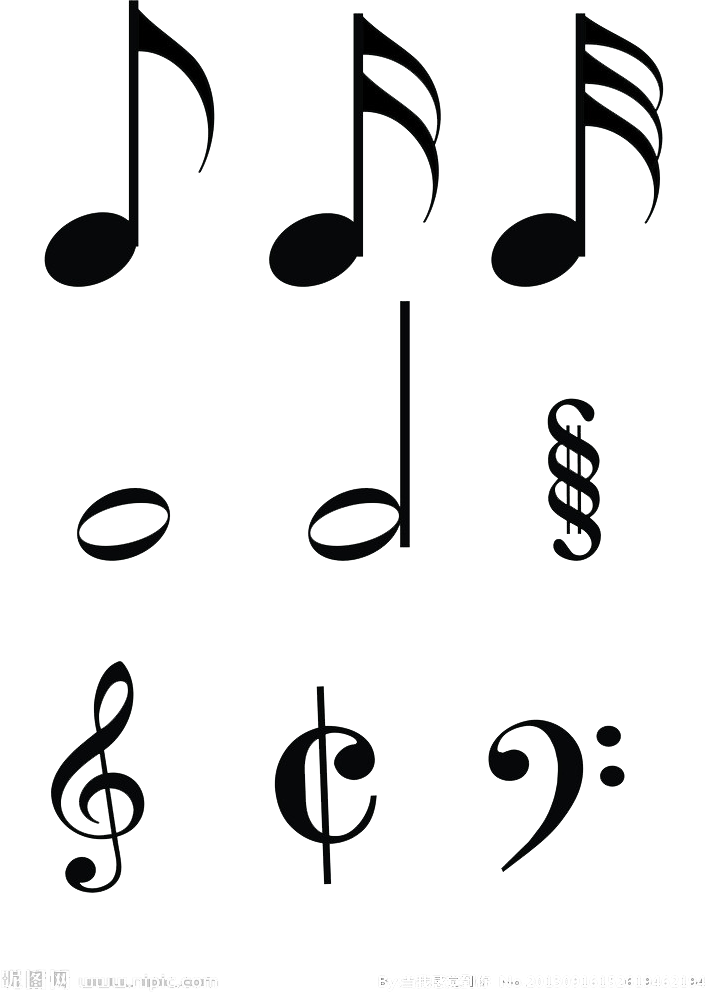 What would life be?
For giving it to me
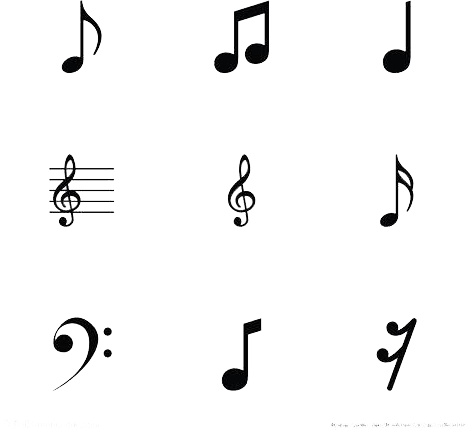 I'm a fan
you've probably heard it before
What would life be?
I ask in all honesty
what are we?